CHÀO MỪNG CẢ LỚP 
ĐẾN VỚI TIẾT HỌC MÔN TOÁN!
1. Người ta tiến hành phỏng vấn         40 người về một mẫu áo sơ mi mới. Người điều tra yêu cầu cho điểm mẫu áo đó theo thang điểm 100. Kết quả được trình bày trong Bảng 16.
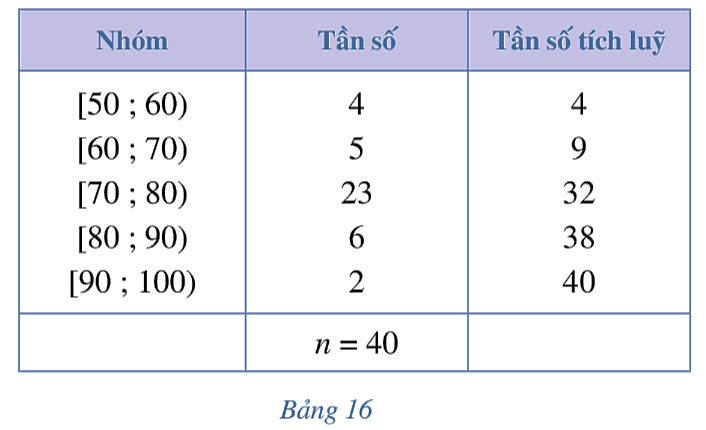 a) Trung vị của mẫu số liệu ghép nhóm trên gần nhất với giá trị:
A. 74.
B. 75.
B. 75.
C. 76.
D. 77.
1. Người ta tiến hành phỏng vấn         40 người về một mẫu áo sơ mi mới. Người điều tra yêu cầu cho điểm mẫu áo đó theo thang điểm 100. Kết quả được trình bày trong Bảng 16.
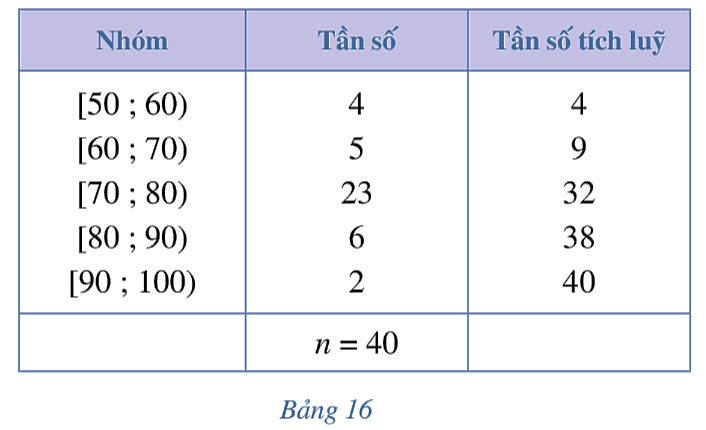 b) Tứ phân vị của mẫu số liệu ghép nhóm trên (làm tròn kết quả đến hàng đơn vị) là:
A. Q1 ≈ 71; Q2 ≈ 76; Q3 ≈ 78.
C. Q1 ≈ 70; Q2 ≈ 76; Q3 ≈ 79.
D. Q1 ≈ 70; Q2 ≈ 75; Q3 ≈ 79.
D. Q1 ≈ 70; Q2 ≈ 75; Q3 ≈ 79.
B. Q1 ≈ 71; Q2 ≈ 75; Q3 ≈ 78.
1. Người ta tiến hành phỏng vấn         40 người về một mẫu áo sơ mi mới. Người điều tra yêu cầu cho điểm mẫu áo đó theo thang điểm 100. Kết quả được trình bày trong Bảng 16.
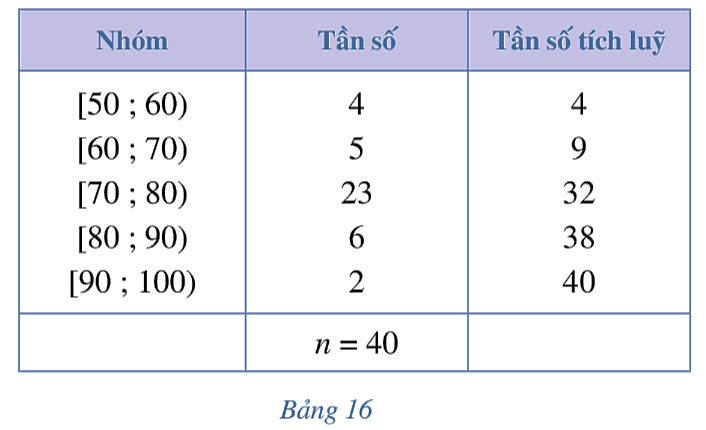 c) Mốt của mẫu số liệu ghép nhóm trên (làm tròn kết quả đến hàng đơn vị) là:
B. 74.
C. 75.
A. 73.
C. 75.
D. 76.
2. Chọn ngẫu nhiên hai số khác nhau từ 21 số nguyên dương đầu tiên. Xác xuất để chọn được hai số có tổng là một số chẵn bằng:
CHƯƠNG V. MỘT SỐ YẾU TỐ THỐNG KÊ VÀ XÁC SUẤT
BÀI TẬP CUỐI CHƯƠNG V
Ôn tập kiến thức trọng tâm có trong chương V
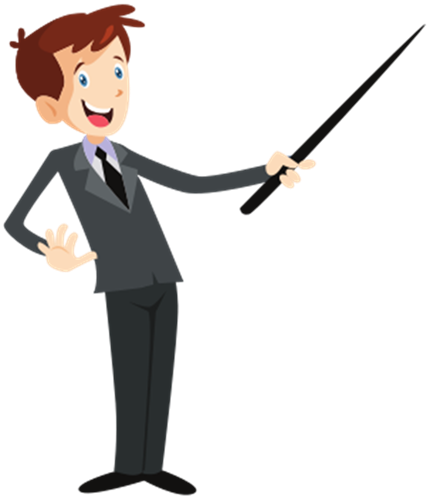 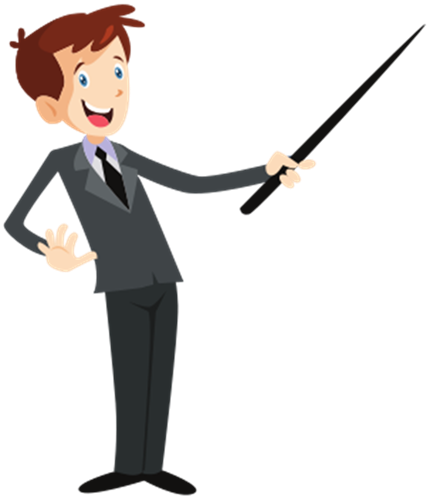 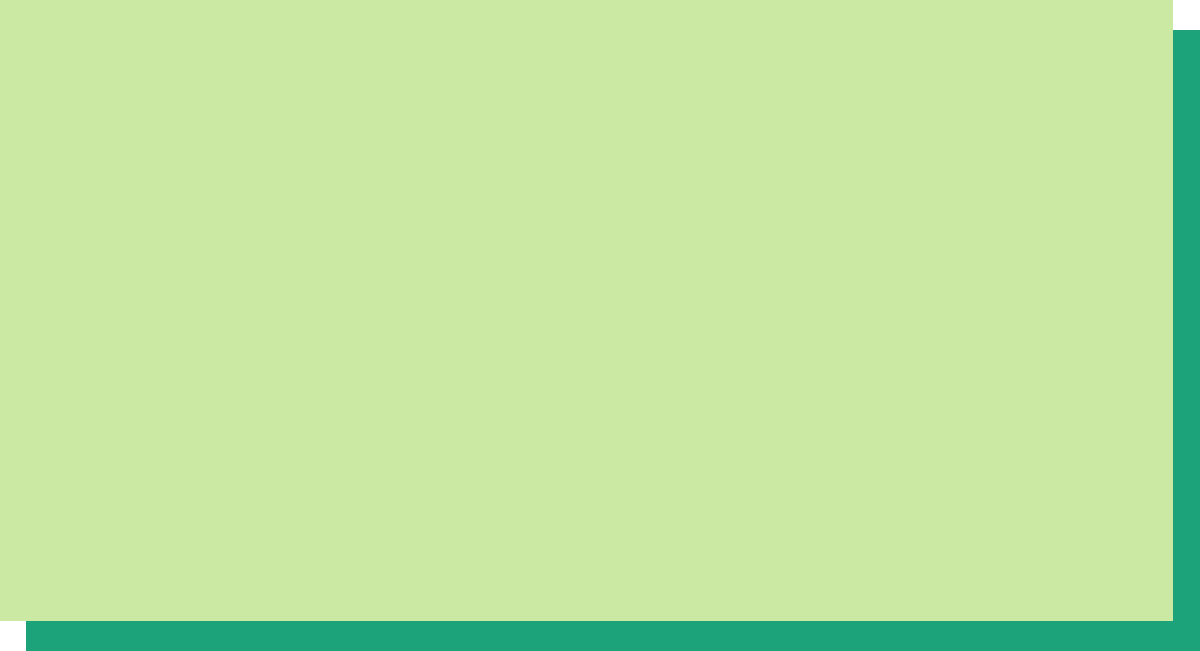 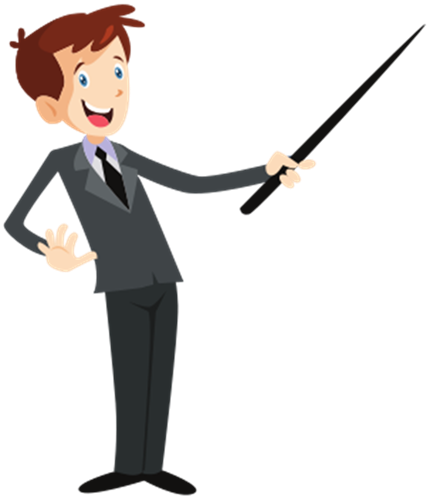 https://www.vnteach.com
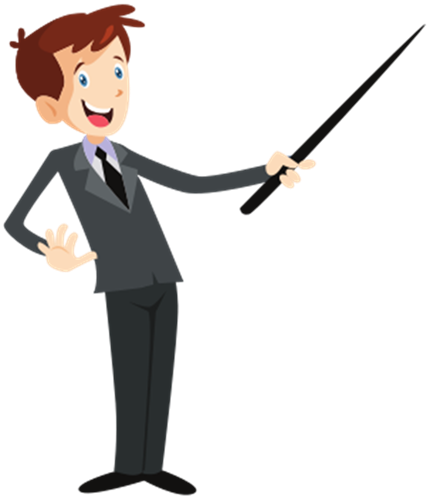 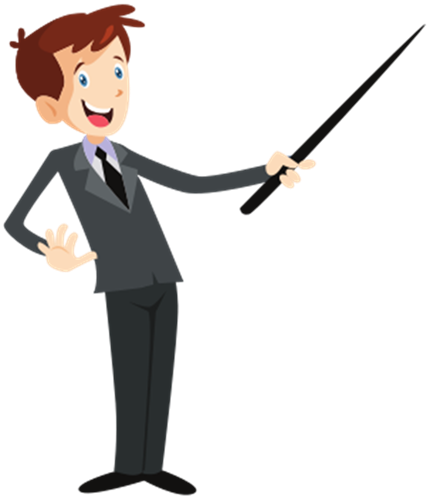 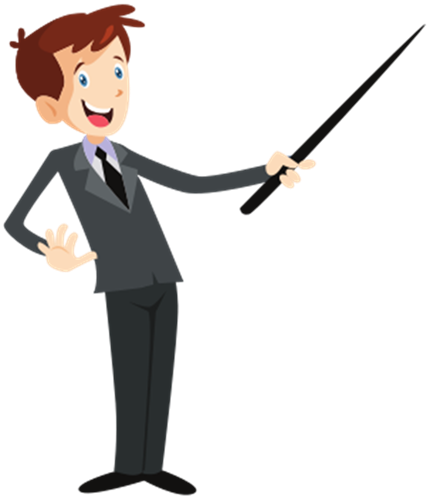 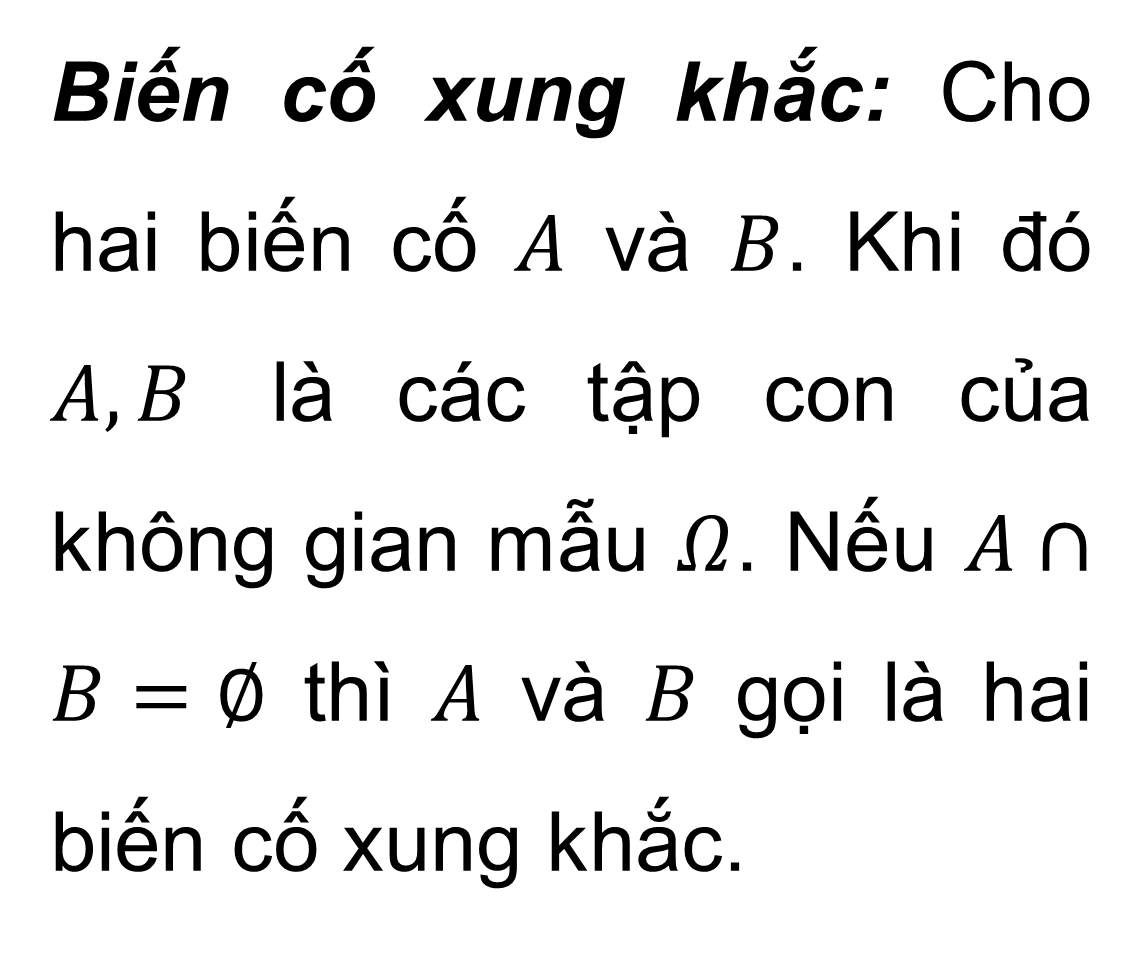 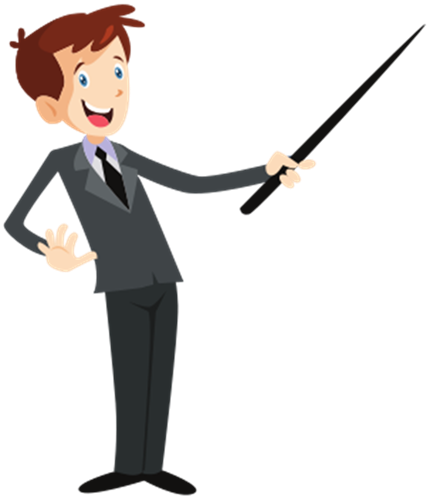 Câu 1
LUYỆN TẬP
A
B
C
D
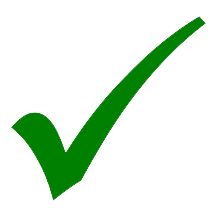 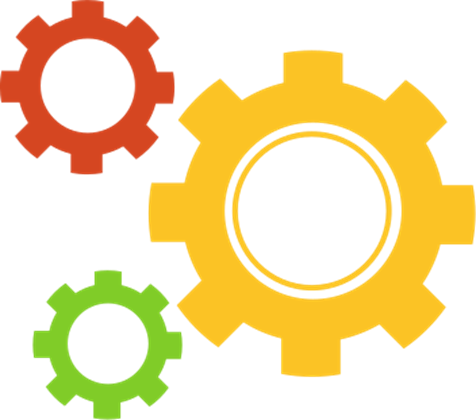 Một con xúc xắc không đồng chất sao cho mặt bốn chấm xuất hiện nhiều gấp 3 lần mặt khác, các mặt còn lại đồng khả năng. Tìm xác suất để xuất hiện một mặt chẵn
Câu 2
A
B
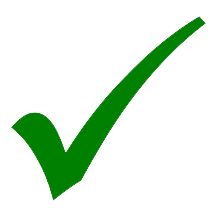 C
D
Ba người cùng bắn vào 1 bia. Xác suất để người thứ nhất, thứ hai,thứ ba bắn trúng đích lần lượt là 0,8 ; 0,6; 0,5. Xác suất để có đúng 2 người bắn trúng đích bằng:
Câu 3
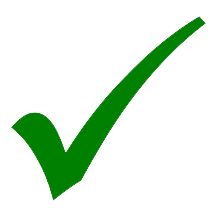 0,4
0,48
A
B
0,46
0,7
C
D
Câu 4
Trung vị của mẫu số liệu ghép nhóm trên là
A
B
C
D
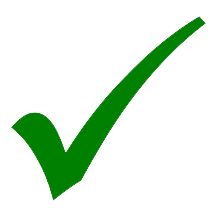 Câu 5
Tứ phân vị thứ ba của mẫu số liệu trên là
A
B
C
D
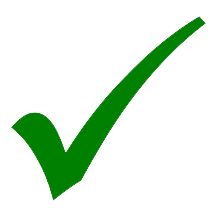 Bài 3 (SGK - tr.25) Mẫu số liệu dưới đây ghi lại độ dài quãng đường di chuyển trong một tuần (đơn vị: kilômét) của 40 chiếc ô tô:
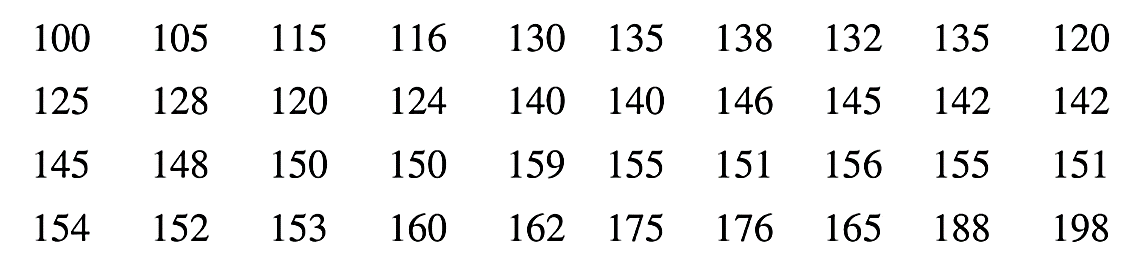 a) Lập bảng tần số ghép nhóm bao gồm cả tần số tích lũy với năm nhóm ứng với năm nửa khoảng:
[100; 120), [120; 140), [140; 160), [160; 180), [180; 200).
b) Xác định số trung bình cộng, trung vị, tứ phân vị của mẫu số liệu ghép nhóm trên.
c) Mốt của mẫu số liệu ghép nhóm trên là bao nhiêu?
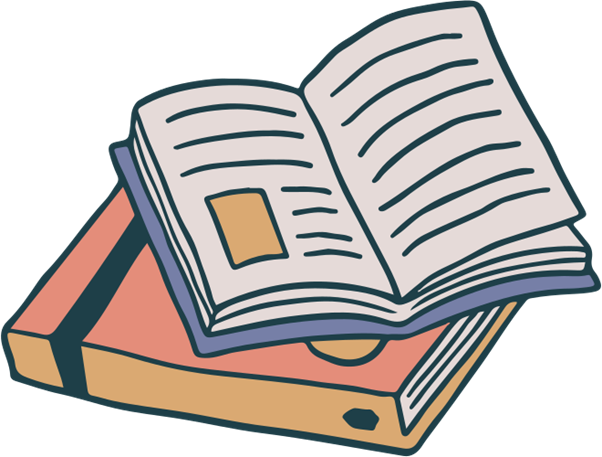 Giải:
a) Bảng tần số ghép nhóm cho mẫu số liệu trên có năm nhóm ứng với năm nửa khoảng:
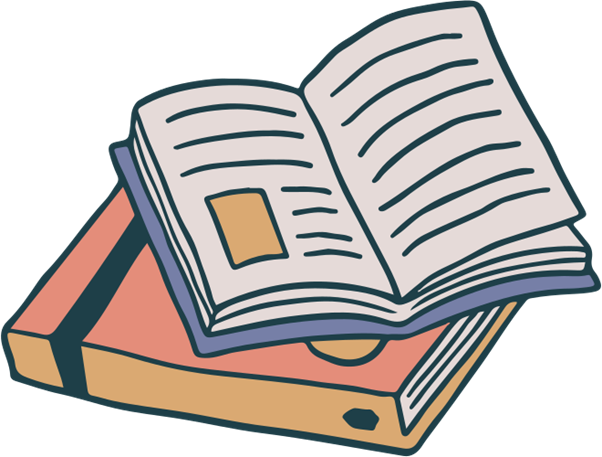 Giải:
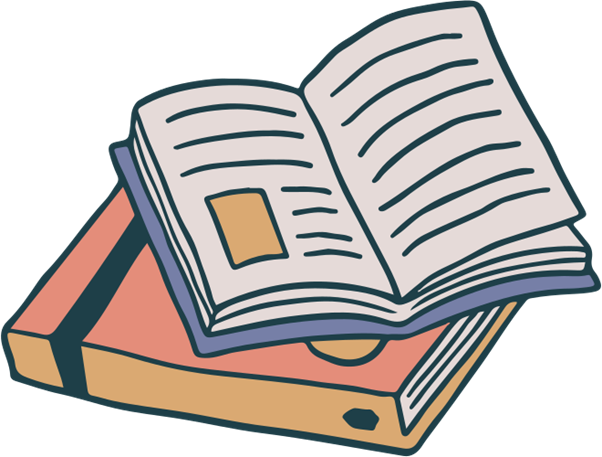 Giải:
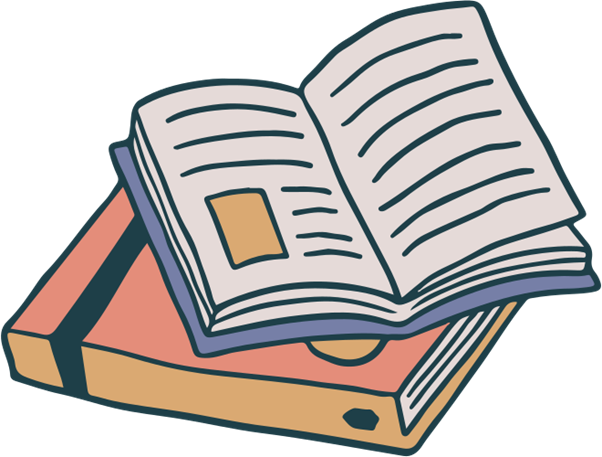 Bài 4 (SGK - tr.26) Bạn Dũng và bạn Hương tham gia đội văn nghệ của nhà trường. Nhà trường chọn từ đội văn nghệ đó một bạn nam và một bạn nữ để lập tiết mục song ca. Xác suất được nhà trường chọn vào tiết mục song ca của Dũng và Hương lần lượt là 0,7 và 0,9.
Tính xác suất của các biến cố sau:
a) A: “Cả hai bạn được chọn vào tiết mục song ca”;
b) B: “Có ít nhất một bạn được chọn vào tiết mục song ca”;
c) C: “Chỉ có bạn Hương được chọn vào tiết mục song ca”.
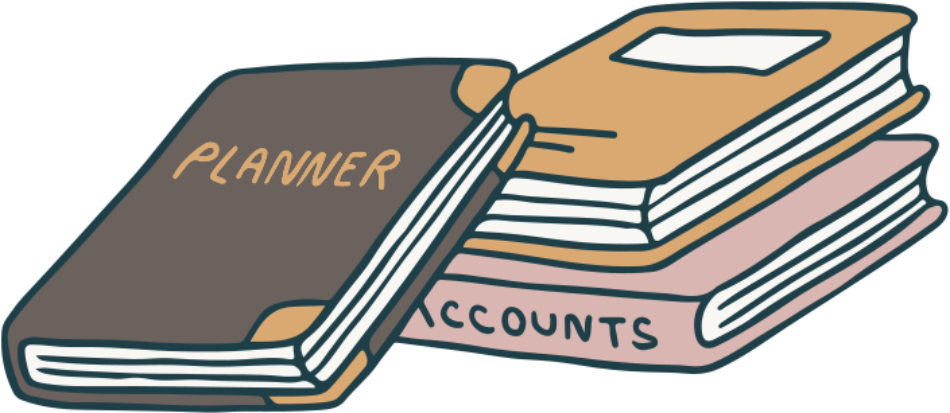 Giải:
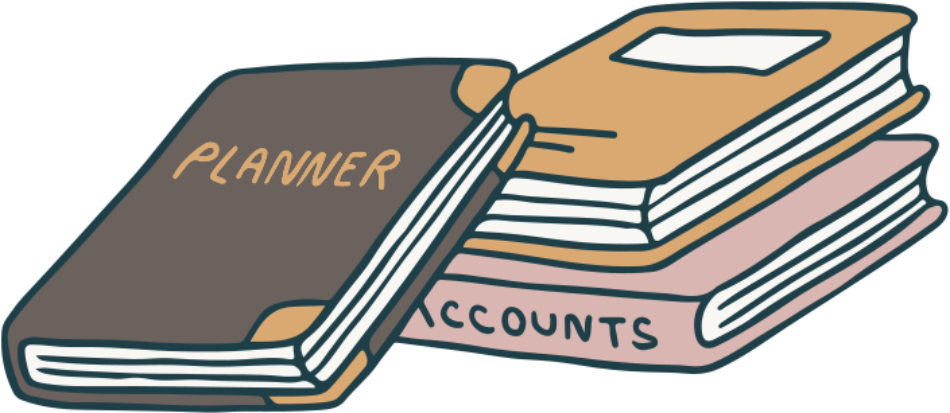 Bài 5 (SGK - tr.26) Hai bạn Mai và Thi cùng tham gia một kì kiểm tra ngoại ngữ một cách độc lập nhau. Xác suất để bạn Mai và bạn Thi đạt từ điểm 7 trở lên lần lượt là 0,8 và 0,9. Tính xác suất của biến cố C: “Cả hai bạn đều đạt từ điểm 7 trở lên”.
Giải
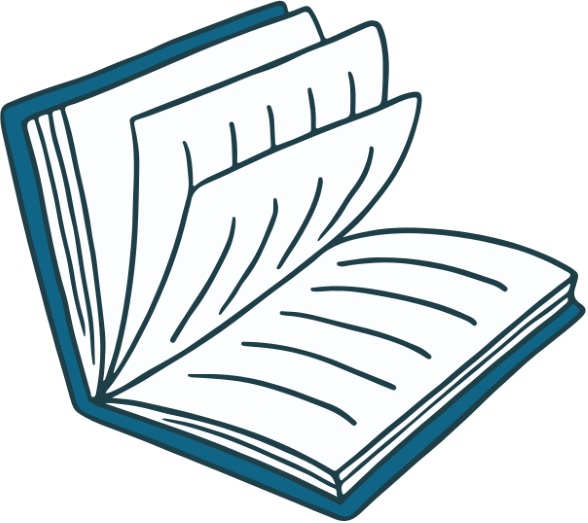 Bài 6 (SGK - tr.26) Một người chọn ngẫu nhiên 3 lá thư vào 3 phong bì đã ghi địa chỉ sao cho mỗi phong bì chỉ chứa một lá thư. Tính xác suất để có ít nhất một lá thư được cho vào đúng phong bì đã ghi địa chỉ theo lá thư đó.
Giải
VẬN DỤNG
Bài 7 (SGK - tr.26) Một hộp chứa 9 quả cầu có cùng kích thước và khối lượng. Trong đó có 4 quả cầu màu xanh đánh số từ 1 đến 4, có 3 quả cầu màu vàng đánh số từ 1 đến 3, có 2 quả cầu màu đỏ đánh số từ 1 đến 2. Lấy ngẫu nhiên 2 quả cầu từ hộp. Tính xác suất để 2 quả cầu được lấy vừa khác màu vừa khác số.
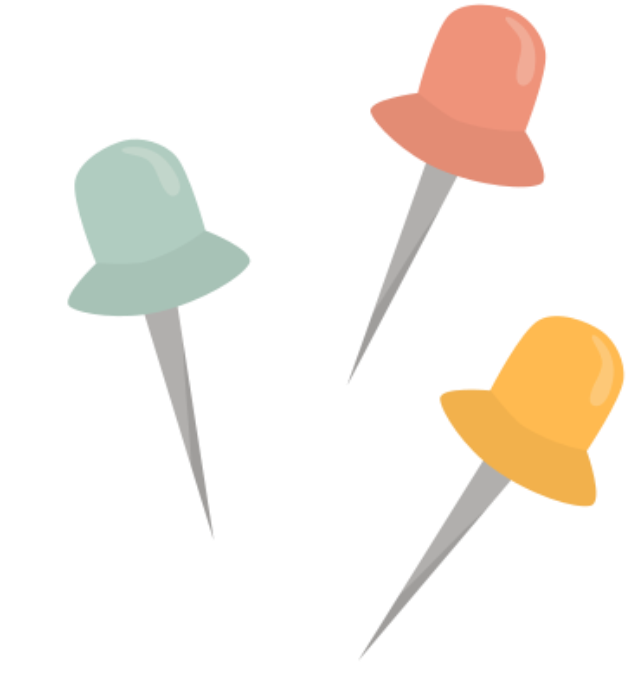 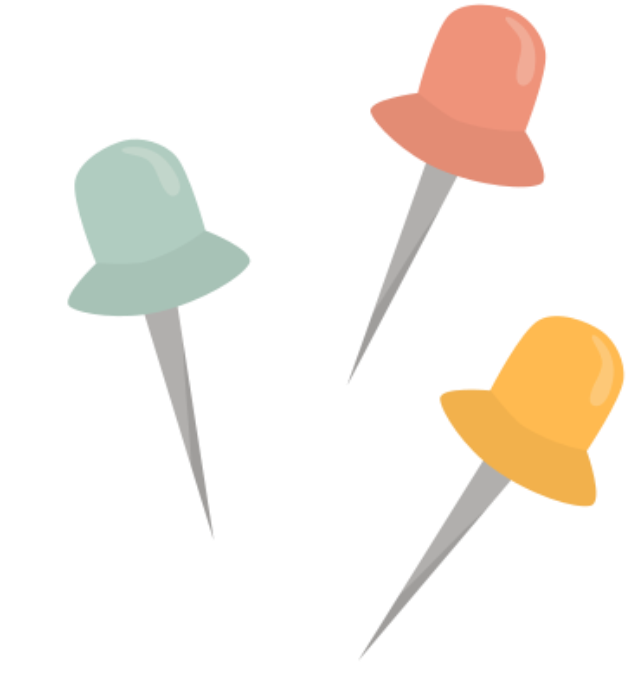 Giải
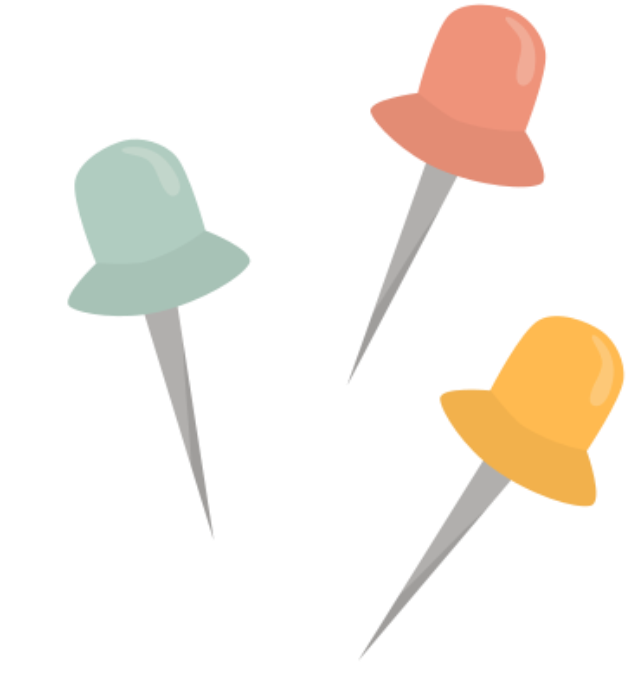 Giải
Bài 8 (SGK - tr.26) Để nghiên cứu xác suất của một loại cây trồng mới phát triển bình thường, người ta trồng hạt giống của loại cây đó trên hai lô đất thí nghiệm A, B khác nhau. Xác suất phát triển bình thường của hạt giống đó trên các lô đất A, B lần lượt là 0,7 và 0,6. Lặp lại thí nghiệm trên với đầy đủ các điều kiện tương đồng, tính xác suất hạt giống chỉ phát triển bình thường trên một lô đất.
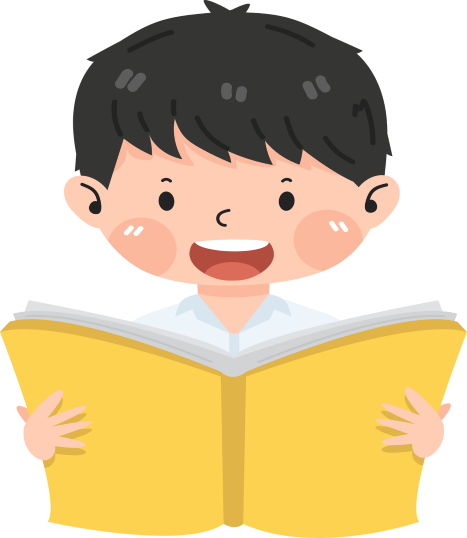 Giải
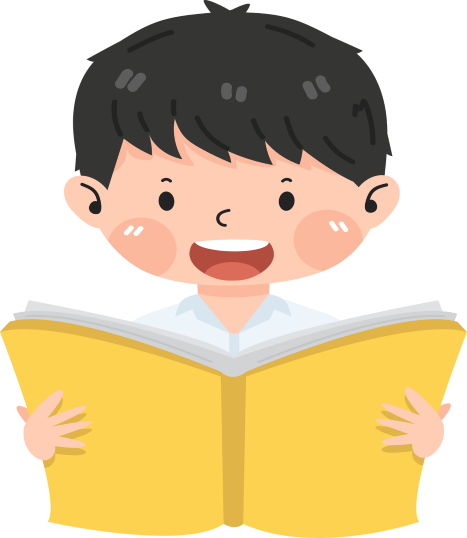 HƯỚNG DẪN VỀ NHÀ
Hoàn thành bài tập trong SBT
Ôn tập kiến thức đã học trong chương V
Chuẩn bị 
bài mới
HẸN GẶP LẠI CÁC EM 
TRONG TIẾT HỌC SAU!